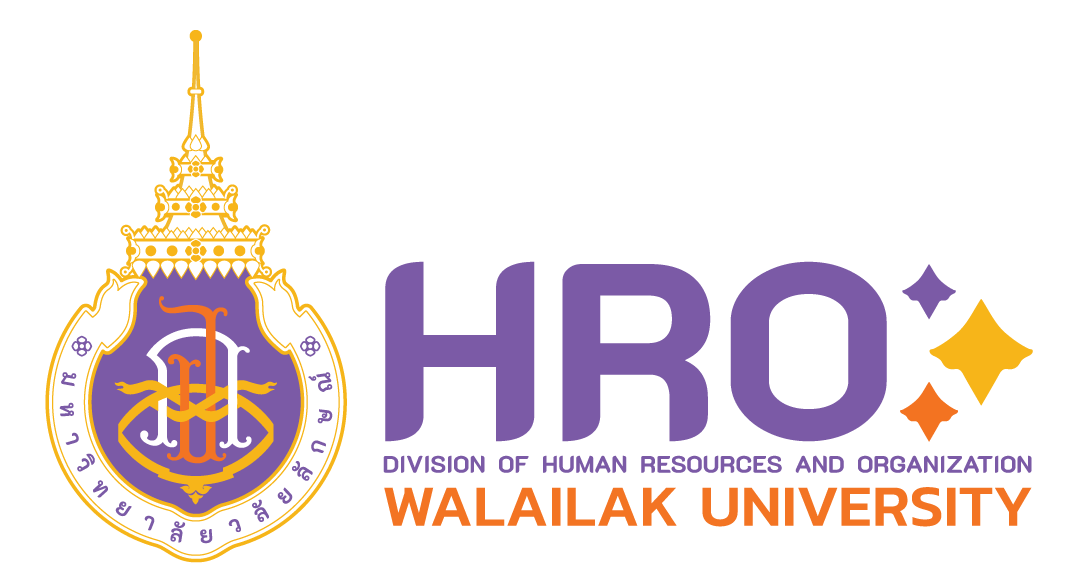 การติดตามผลการดำเนินงานประจำปีงบประมาณ 2566  (ครั้งที่ 1)
ส่วนทรัพยากรมนุษย์และองค์กร
สารสนเทศบุคลากรมวล.
ณ วันที่ 1 เมษายน 2566
1
3
สายวิชาการ
2
4
Your Text Here
Your Text Here
You can simply impress your audience and add a unique zing and appeal to your Presentations . Easy to change colors, photos and Text. Get a modern PowerPoint  Presentation that is beautifully designed.
You can simply impress your audience and add a unique zing and appeal to your Presentations . Easy to change colors, photos and Text. Get a modern PowerPoint  Presentation that is beautifully designed.
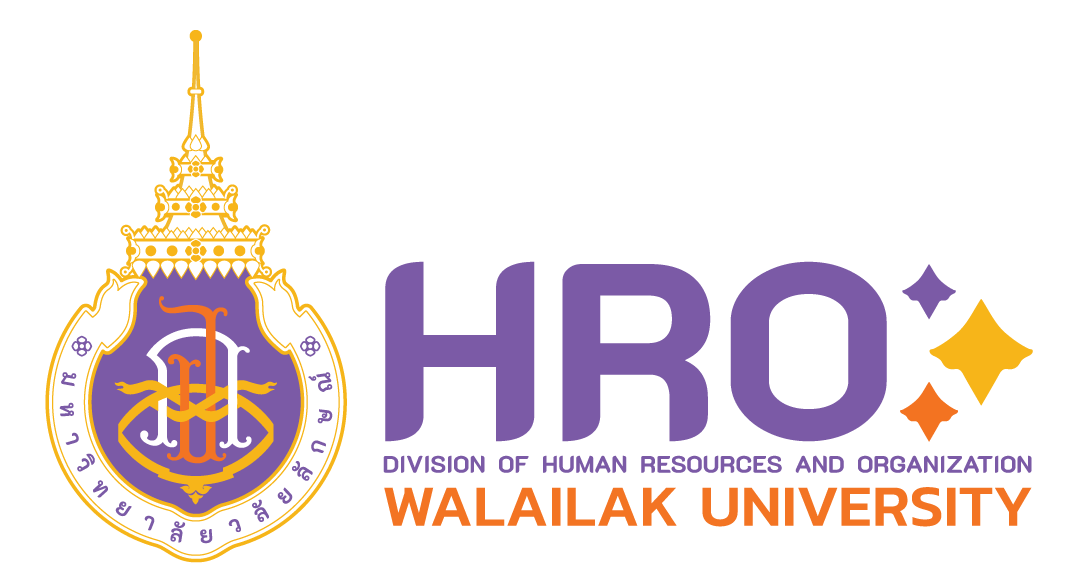 ส่วนที่ 2
ผลการดำเนินงานตามตัวชี้วัดแผนยุทธศาสตร์ 
ในความรับผิดชอบของหน่วยงาน
3
account.wu.ac.th/dpl/indicator1/menuR.php
ตัวชี้วัดยุทธศาสตร์และค่าเป้าหมายแผนยุทธศาสตร์และแผนปฏิบัติการระยะ 5 ปี (พ.ศ. 2566-2570) ในส่วนที่เกี่ยวข้องกับส่วนทมอ.
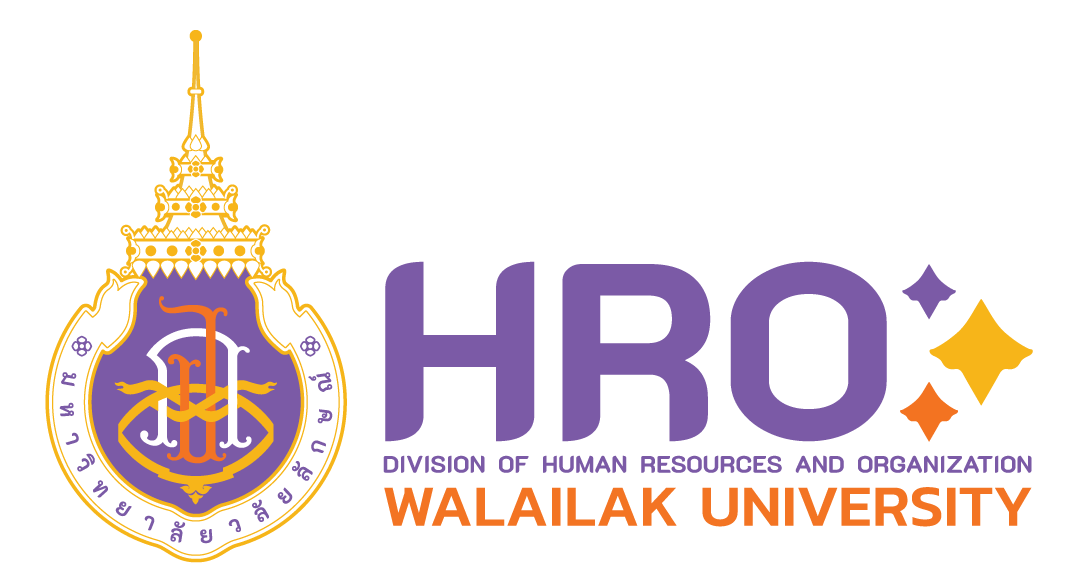 ร้อยละของอาจารย์ประจำที่ดำรงตำแหน่งทางวิชาการ (ร้อยละ 45)
ร้อยละผลสัมฤทธิ์ของหน่วยงาน    ตามคำรับรองการปฏิบัติงาน             (ร้อยละ 90)
WU-U-1-1-1
WU-U-1-2-4
WU-D-1-1-2
WU-D-1-2-6
WU-D-1-1-3
WU-D-1-2-7
WU-D-1-2-8
ร้อยละของอาจารย์ประจำมีคุณวุฒิปริญญาเอก             (ร้อยละ 66)
ร้อยละของบุคลากร  สายวิชาการและสายสนับสนุน ที่บรรลุผลสัมฤทธิ์ KPI         ส่วนบุคคล              (ร้อยละ 80)
ร้อยละของบุคลากรสนับสนุนที่ได้ปรับเพิ่มตำแหน่งทางวิชาชีพ และหรือปรับตำแหน่ง ที่สูงขึ้น (≥ ร้อยละ 1 )
ร้อยละของบุคลากรหน่วยงานที่มีการพัฒนา/ปรับปรุงคู่มือการปฏิบัติงานให้ทันสมัย   เป็นปัจจุบันและมีการใช้คู่มือในการปฏิบัติงาน (ร้อยละ 50)
ร้อยละความพึงพอใจของผู้มีส่วนได้     ส่วนเสีย(กลุ่มบุคลากร) (ร้อยละ 80)
ยุทธศาสตร์ที่ 1 การขับเคลื่อนให้เป็นมหาวิทยาลัยแห่งคุณภาพ
WU-D-1-1-1     ร้อยละของอาจารย์ประจำที่ดำรงตำแหน่งทางวิชาการ (ร้อยละ)
อยู่ในกระบวนการ  102 คน
กลั่นกรองคุณสมบัติ 15 คน
ทาบทาม/แต่งตั้ง Readers 40 คน
ประเมินผลงาน 	17 คน
เสนอ ก.พ.ว. 10 เม.ย.66  11 คน
เสนอสภาวิชาการ 19 เม.ย.66 19 คน
ใช้เวลาเฉลี่ย 6.6 เดือน
5
ยุทธศาสตร์ที่ 1 การขับเคลื่อนให้เป็นมหาวิทยาลัยแห่งคุณภาพ
WU-D-1-1-2     ร้อยละของอาจารย์ประจำที่มีคุณวุฒิปริญญาเอก (ร้อยละ)
6
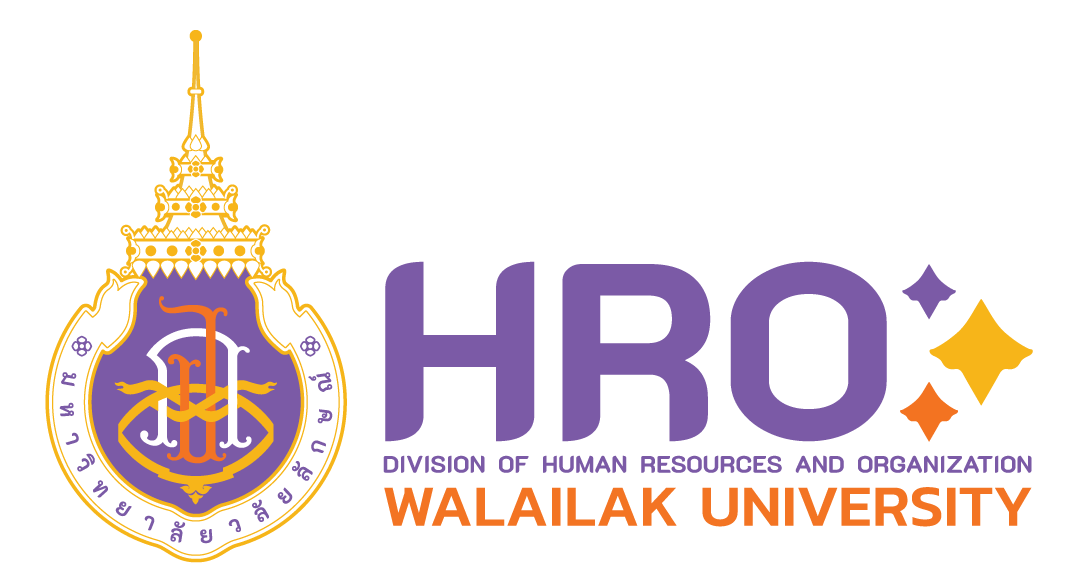 ยุทธศาสตร์ที่ 1 การขับเคลื่อนให้เป็นมหาวิทยาลัยแห่งคุณภาพ
WU-D-1-1-3     ร้อยละผลสัมฤทธิ์ของหน่วยงานตามคำรับรองการปฏิบัติงาน (ร้อยละ)
7
ยุทธศาสตร์ที่ 1 การขับเคลื่อนให้เป็นมหาวิทยาลัยแห่งคุณภาพ
WU-U-1-2-4     ร้อยละของบุคลากรสายสนับสนุนที่ได้ปรับเพิ่มตำแหน่งทางวิชาชีพ 
                       และ/หรือปรับตำแหน่งที่สูงขึ้น (ร้อยละ)
ดำรงตำแหน่งระดับชำนาญการ 2 คน 
คิดจากฐานพนักงานที่มีคุณสมบัติครบ 474 คน
ดำรงตำแหน่งระดับชำนาญการ เดิม 2 คน  เพิ่ม 2 คน รวม 4 คน
และอยู่ในกระบวนการ 5 คน  รวมเป็น 9 คน
คิดจากฐานพนักงานที่มีคุณสมบัติครบ 474 คน
8
การเพิ่ม ร้อยละของบุคลากรสนับสนุนที่ได้ปรับเพิ่มตำแหน่งทางวิชาชีพฯ
จัดอบรมเรื่องการทำคู่มือการปฏิบัติงาน และการทำผลงานเพื่อยื่นขอกำหนดตำแหน่ง
1
How to
กำหนดเกณฑ์ประเมินหน่วยงาน และ
เกณฑ์ต่อสัญญาจ้าง
2
แต่งตั้งคณะกรรมการประเมินคุณภาพผลงานวัตกรรมฯ และมีระบบติดตาม 
ส่วนทมอ.จัดคลินิกให้คำปรึกษา
3
ยุทธศาสตร์ที่ 1 การขับเคลื่อนให้เป็นมหาวิทยาลัยแห่งคุณภาพ
WU-D-1-2-6      ร้อยละของบุคลากรสายวิชาการและสายสนับสนุนที่บรรลุผลสัมฤทธิ์   
                       KPI ส่วนบุคคล (ร้อยละ)
10
ยุทธศาสตร์ที่ 1 การขับเคลื่อนให้เป็นมหาวิทยาลัยแห่งคุณภาพ
WU-D-1-2-7 ร้อยละของบุคลากรหน่วยงานที่มีการพัฒนา/ปรับปรุงคู่มือการปฏิบัติงานให้ทันสมัย เป็นปัจจุบันและมีการใช้คู่มือในการปฏิบัติงาน (ร้อยละ)
11
ยุทธศาสตร์ที่ 5 การเพิ่มความเข้มแข็งและความมั่นคงทางการเงินของมหาวิทยาลัย
WU-D-5-1-8  ร้อยละของการดำเนินงานและการใช้จ่ายงบประมาณตามแผนปฏิบัติการ    
                   ประจำปี (ร้อยละ)
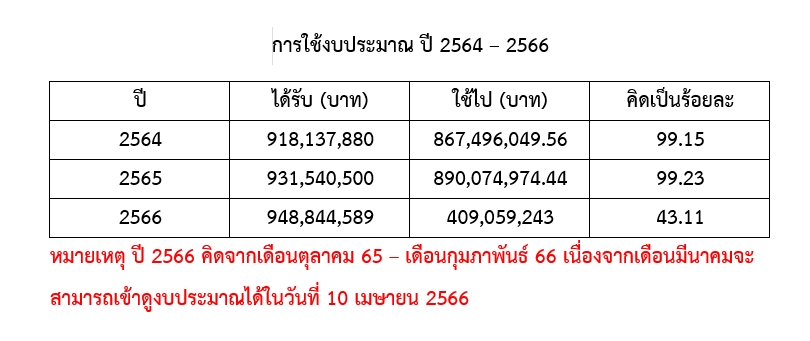 12
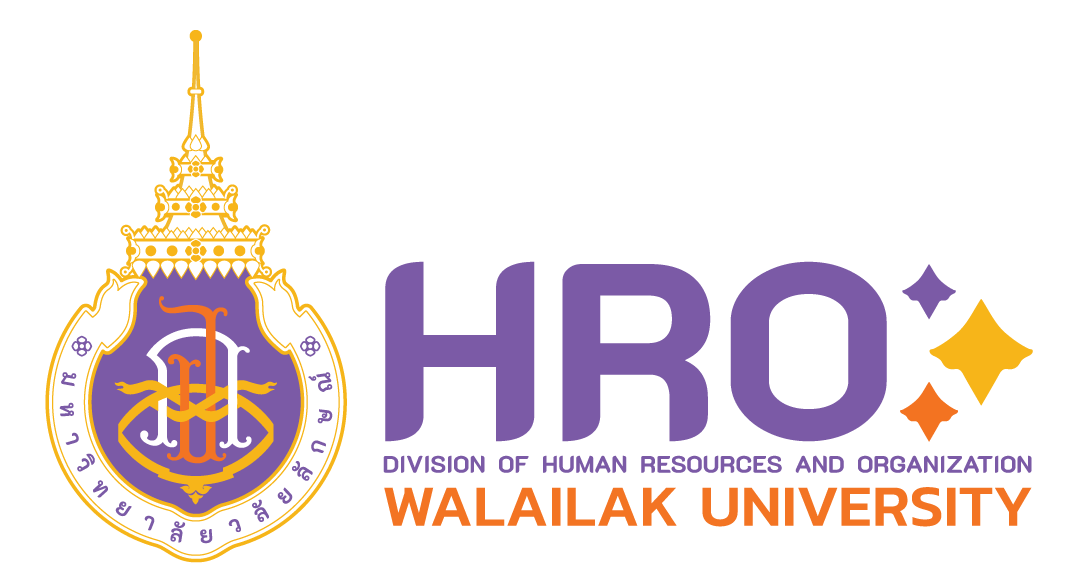 ส่วนที่ 3
ผลการดำเนินงานตามเกณฑ์ประเมินหน่วยงานประจำปี
13
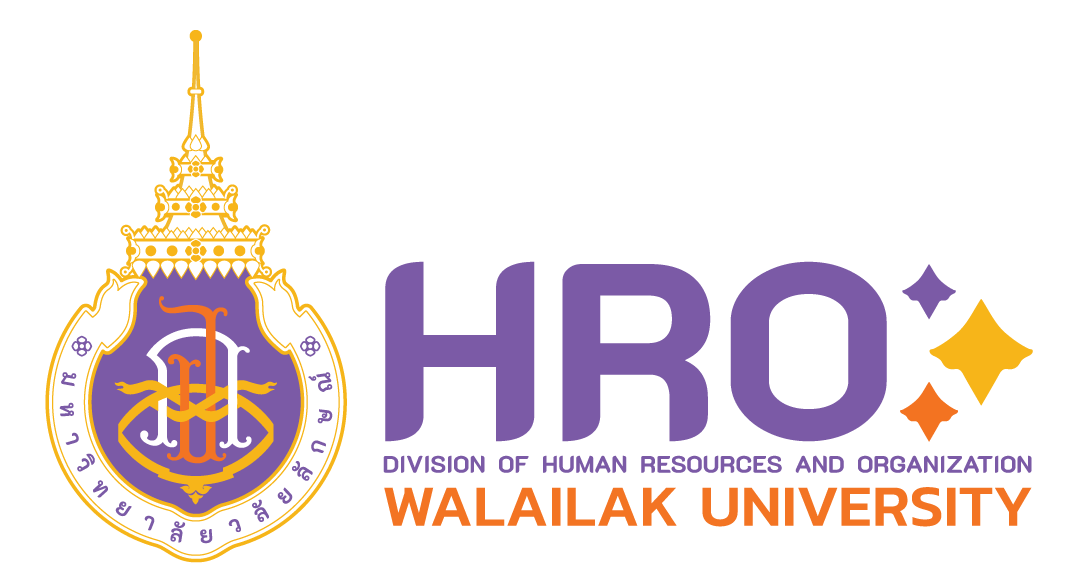 ผลการประเมินหน่วยงาน ส่วนทมอ. ปีงบฯ 2563-2565
14
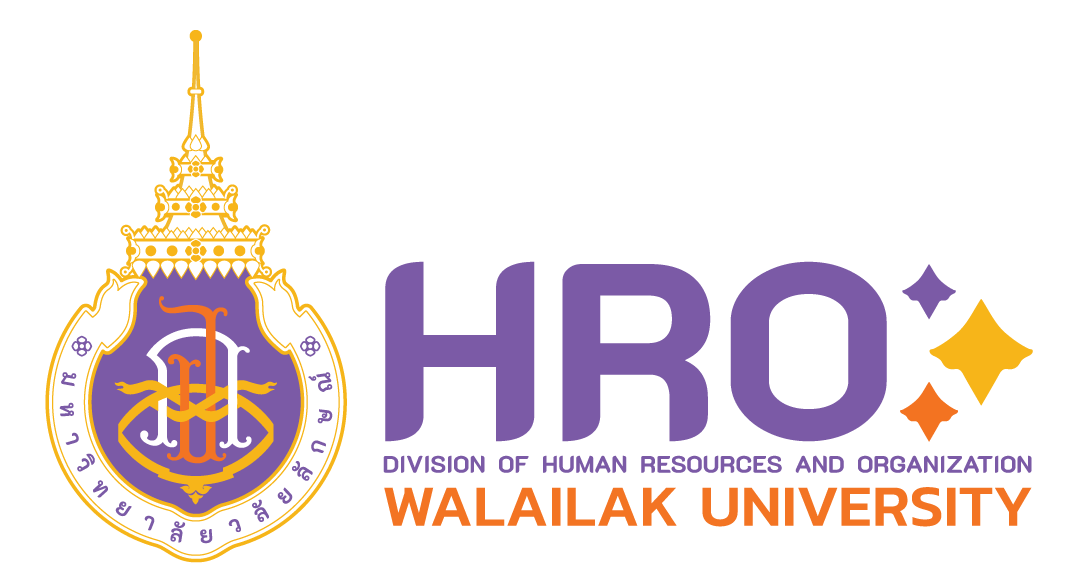 วิเคราะห์เปรียบเทียบผลการดำเนินงาน 2 ปี ที่ผ่านมา
ภาพรวมคะแนนสูงขึ้น 
ร้อยละ 0.44

คะแนนที่ลด มีการพัฒนาปรับปรุงระบบงาน/กระบวนการปฏิบัติงาน
15
16
ผลงานด้านนวัตกรรม กระบวนการพัฒนาการทำงานของหน่วยงาน
ประเด็น Pain Point การติดตามเงื่อนไขบรรจุ/ประเมิน และฐานข้อมูล
17
Add a footer
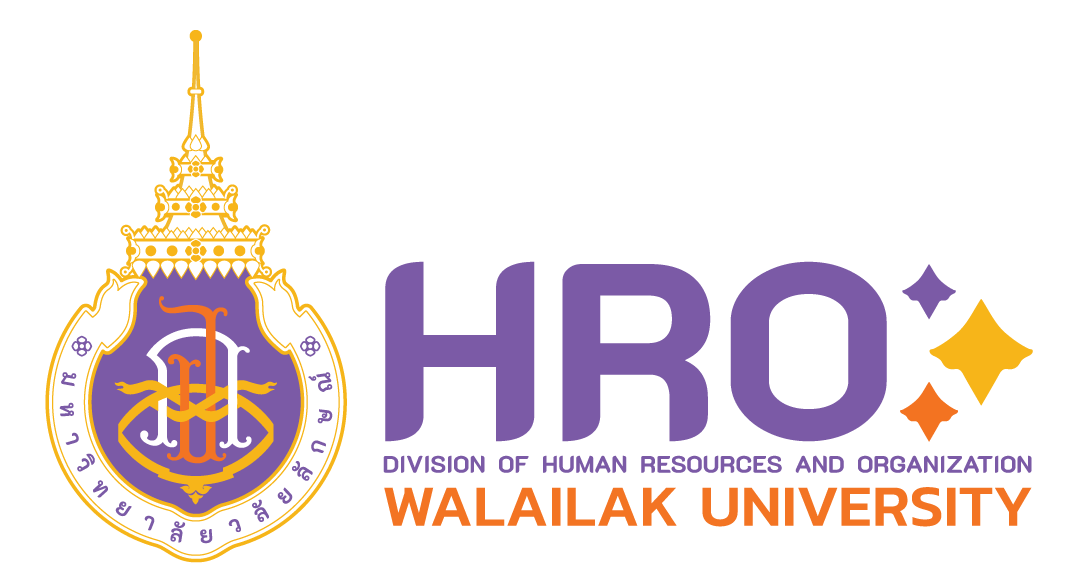 HRO Team
Thank  You
18